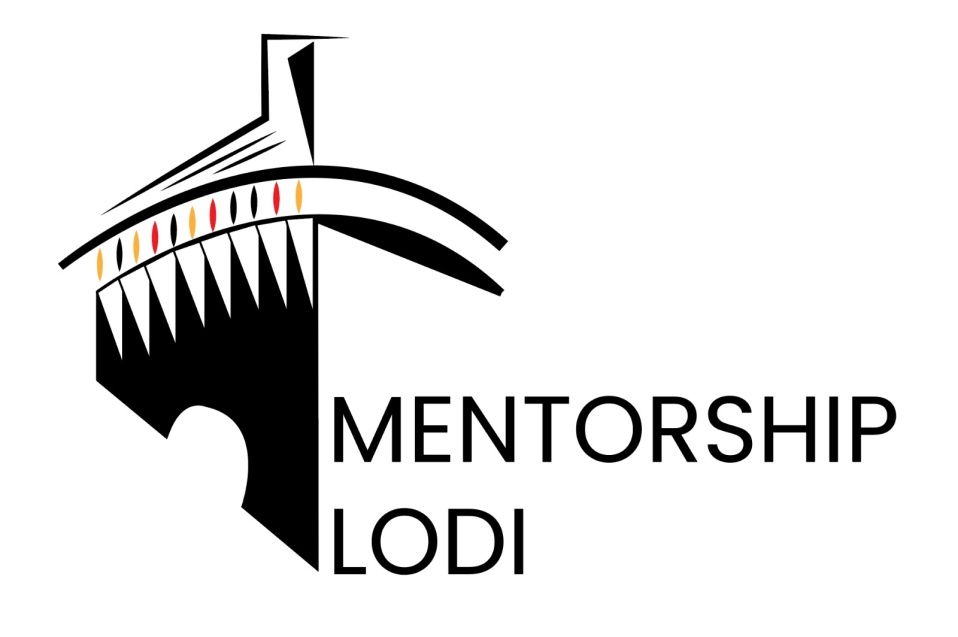 Seconda Edizione2025
Mentorship Lodi - Obiettivi
Sostenere il ruolo attivo delle donne accrescendo la rete di rapporti e collaborazioni ed agevolando la transizione di competenze  EMPOWERMENT FEMMINILE
Contrastare il gender gap che vede le donne percepire stipendi mediamente inferiori a quelli degli uomini ed essere sottorappresentate a tutti i livelli di leadership 
Agevolare, con la condivisione di esperienze di vissuto da parte di donne più esperte,  l’orientamento verso percorsi lavorativi e/o di istruzione in una varietà di ambiti professionali
Stimolare un networking al femminile tra generazioni, per sviluppare nelle giovani donne una maggiore consapevolezza e autostima professionale, la capacità di coltivare i propri talenti e di potenziare le proprie competenze
2
Mentorship Lodi – Progetto
Partecipazione gratuita ad un programma di mentoring, che consiste in una relazione formativa tra una figura senior per esperienza e competenza (mentor) e una figura con minore esperienza (mentee)
Mentor: donne residenti o domiciliate nel territorio lodigiano, con professionalità differenti e desiderose di condividere il percorso effettuato, con focus sulle soft skills e in una logica di restituzione alla comunità
Mentee: giovani donne con età compresa tra i 16 e i 30 anni, residenti o domiciliate nella provincia di Lodi, aperte al confronto e motivate ad investire tempo ed energie per fare buon uso dei feedback e dei consigli che la mentor di riferimento trasferirà.    
Almeno 3 incontri in un semestre, in presenza e/o a distanza, che verranno concordati con la mentor di riferimento
3
Mentorship Lodi – Prima edizione
Partecipanti: 44 mentor +  28 mentee
Gli incontri sono stati interessanti e utili per il 100% delle mentee
Il 61,5% delle mentee ha ritenuto che le conversazioni con la propria mentor abbiano stimolato a perseguire un percorso di formazione o professionale a cui prima non avevano pensato
Il 92,3% delle mentee si sente maggiormente pronta a mettersi in gioco e lo consiglierebbe ad una amica
L’88% delle mentor ritiene che il progetto abbia permesso di comprendere ancora di più la responsabilità che hanno nei processi di empowerment delle ragazze più giovani e lo consiglierebbe ad una amica
Madrina: Cristina Zucchetti – Presidente Zucchetti Group
4
Mentorship Lodi - Seconda edizione
Richiesta di partecipazione compilabile rispondendo ai bandi presenti sul sito del Comune di Lodi (https://www.comune.lodi.it/flex/cm/pages/ServeBLOB.php/L/IT/IDPagina/12200)  entro 28/02/2025
Commissione di valutazione candidature per abbinamenti – marzo 2025
Comunicazione abbinamenti e lancio programma Mentorship – aprile 2025 
Incontri Mentor/Mentee, incontri di networking ed eventi – aprile/ottobre 2025
Chiusura seconda edizione - novembre 2025
Madrina: Ambra Martone – vice Presidente ICR Industrie Cosmetiche Riunite e Presidente Accademia del profumo
5
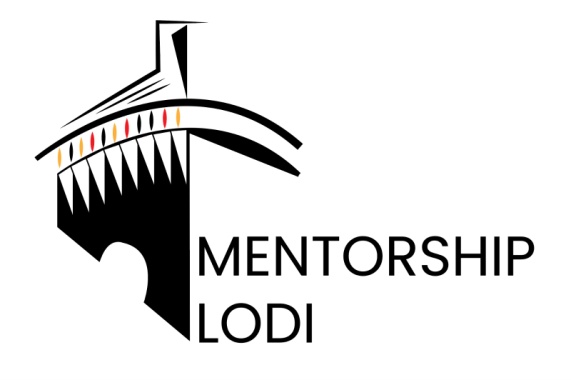 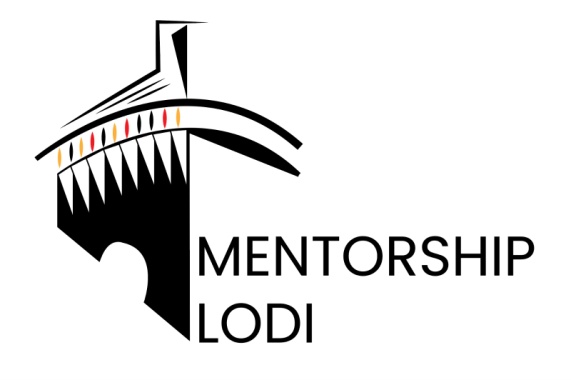 Contatti
mentorship@comune.lodi.it
luciana.quirico@comune.lodi.it
cristiano.galletti@comune.lodi.it
6